CHAPTER XVIII
Revolutions of Industrialization
1750–1914

Comparing Industrialization in the 
United States and Russia
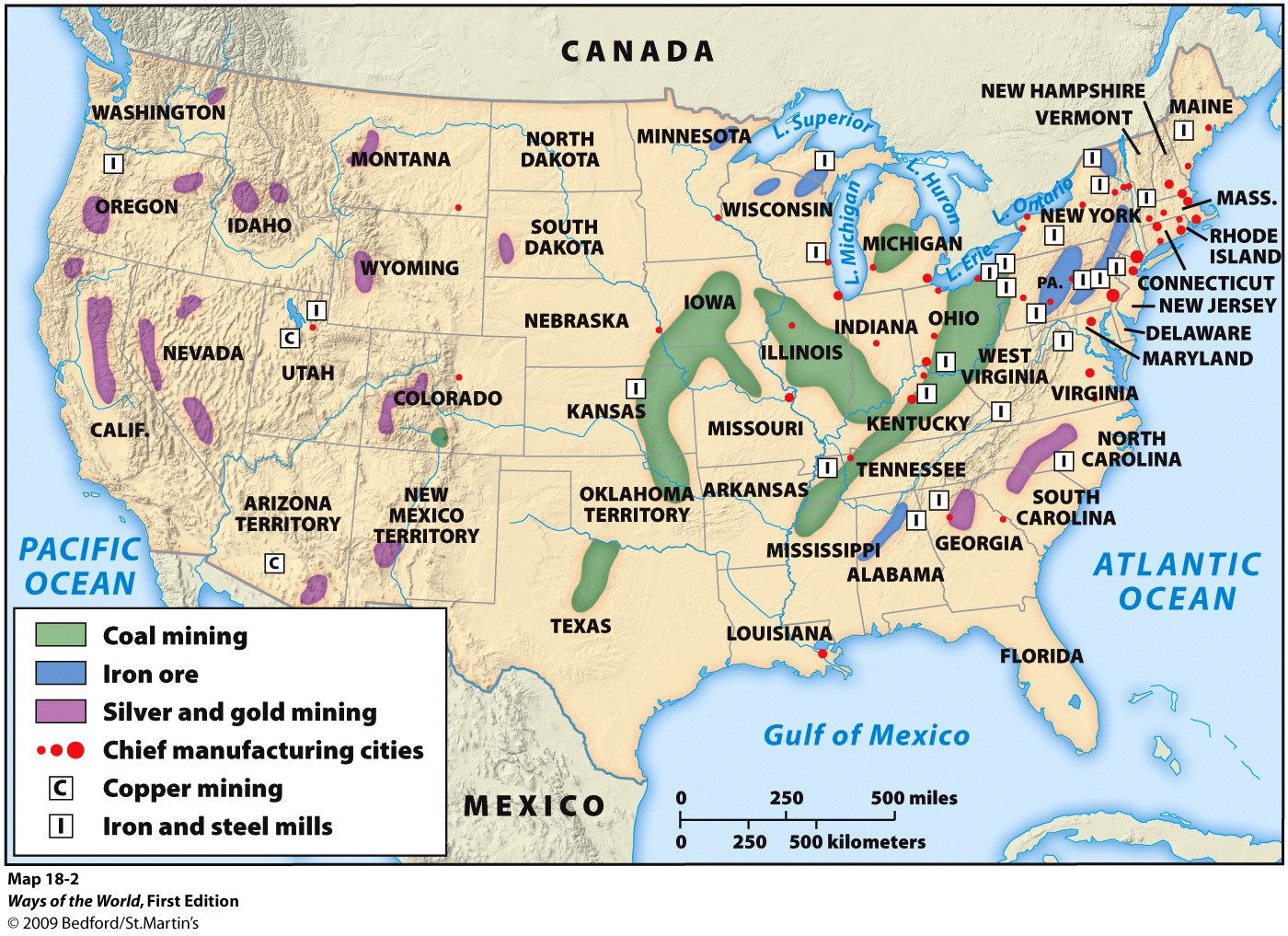 Variations on a Theme:Comparing Industrialization in theUnited States and Russia
A.  The Industrial Revolution soon spread to 
      continental Western Europe.

    1.  By 1900, it was established in the ___________, 
         ________, and ______
United States
Japan
Russia
[Speaker Notes: A.  The Industrial Revolution soon spread to continental Western Europe.
1.  by 1900, it was established in the United States, Russia, and Japan]
Variations on a Theme:Comparing Industrialization in theUnited States and Russia
2.  Industrialization had ______ ______ outcomes 
	wherever it was established broadly similar 
        
	a.  Aristocratic, artisanal, and peasant classes 
  	    declined
        
	b. Middle-class women withdrew from paid labor 
             altogether
        
	c. Establishment of trade unions and socialist 
              movements
broadly similar
[Speaker Notes: 2.  industrialization had broadly similar outcomes wherever it was established
    a.  aristocratic, artisanal, and peasant classes declined
    b. middle-class women withdrew from paid labor altogether
    c. establishment of trade unions and socialist movements]
Variations on a Theme:Comparing Industrialization in theUnited States and Russia
3. But the spread of industrialization was affected by the cultures 
      of the lands where it was established, pace and timing of    
      industrialization, nature of major industries, role of the state, 
      political expression of social conflict, etc.
         
     a.  French industrialization was _______, perhaps less 
         disruptive  
       
     b.  Germany focused at first on ______ _______
   
  4.  Variations are most apparent in the cases of the United States 
        and Russia
slower
heavy industry
[Speaker Notes: 3. but the spread of industrialization was affected by the cultures of the lands where it was established, pace and timing of industrialization, nature of major industries, role of the state, political expression of social conflict, etc.         
  a.  French industrialization was slower, perhaps less disruptive         
  b.  Germany focused at first on heavy industry]
The United States: Industrialization without Socialism
B.  The United States: Industrialization without   
        Socialism     
  
   1.  American industrialization began with New England 
        textiles (1820s)
     
   2.  Explosive growth after the _____ ____       

     a.  By 1914, the United States was the world’s leading 
          _________ _____       

     b.  European countries provided about one-third of 
          capital investment financing U.S. growth
Civil War
industrial power
[Speaker Notes: B.  The United States: Industrialization without Socialism     
  1.  American industrialization began with New England textiles (1820s)     
  2.  explosive growth after the Civil War         
     a.  by 1914, the United States was the world’s leading industrial power         
     b.  European countries provided about one-third of capital investment financing U.S. growth]
The United States: Industrialization without Socialism
3.  U.S. government played an important role through   
    tax breaks, land grants to railroads, laws making 
     formation of corporations easy, absence of overt   
      regulation     
  
4.  Pioneering of _____ __________techniques     

5.  Creation of a “______ __ __________” through 
     advertising, catalogs, and department stores     

6.  Self-made industrialists became ______ ______
     (Ford, Carnegie, Rockefeller)
mass production
culture of consumption
cultural heroes
[Speaker Notes: 3.  U.S. government played an important role through tax breaks, land grants to railroads, laws making formation of corporations easy, absence of overt regulation     
  4.  pioneering of mass production techniques     
  5.  creation of a “culture of consumption” through advertising, catalogs, and department stores     
  6.  self-made industrialists became cultural heroes (Ford, Carnegie, Rockefeller)]
The United States: Industrialization without Socialism
7. Serious social divisions rose  
       
     a.  Growing gap between _____________      

     b.  Constant labor of the working class      

     c.  Creation of vast ________    

     d.  Growing labor protest
rich and poor
slums
[Speaker Notes: 7. serious social divisions rose         
     a.  growing gap between rich and poor      
     b.  constant labor of the working class      
     c.  creation of vast slums     
     d.  growing labor protest]
The United States: Industrialization without Socialism
e. No major socialist movement emerged in the United 
     States, due to conservatism of American unions, 
     heterogeneity of U.S. population, American workers’    
     higher standard of living     

  f.  “Populists” denounced corporate interests      

  g.  Progressives were more successful, especially after 
      1900     

  h.  Socialism was labeled as fundamentally “___________”
un-American
[Speaker Notes: e. no major socialist movement emerged in the United States, due to conservatism of American unions, heterogeneity of U.S. population, American workers’ higher standard of living     
f.  “populists” denounced corporate interests      
g.  Progressives were more successful, especially after 1900     
h.  socialism was labeled as fundamentally “un-American”]
Russia: Industrialization and Revolution
1. Russia was an _________ _______, with the 
        greatest state control of anywhere in the Western 
        world 
        
        a. In 1900: no national parliament, no legal   
            political parties, no nationwide elections  
  
        b. Dominated by a titled nobility (many highly 
            Westernized)   

        c. Until 1861, most Russians were serfs
absolute monarchy
[Speaker Notes: 1. Russia was an absolute monarchy, with the greatest state control of anywhere in the Western world         
      a.  in 1900: no national parliament, no legal political parties, no nationwide elections    
      b. dominated by a titled nobility (many highly Westernized)   
      c.  until 1861, most Russians were serfs]
Russia: Industrialization and Revolution
2.  In Russia, the state, not 
     society, usually initiated 
     change   
    
   a. Peter the Great 
      (r. 1689–1725) 
      was an early example of    
 “____________ ______ ___ ”
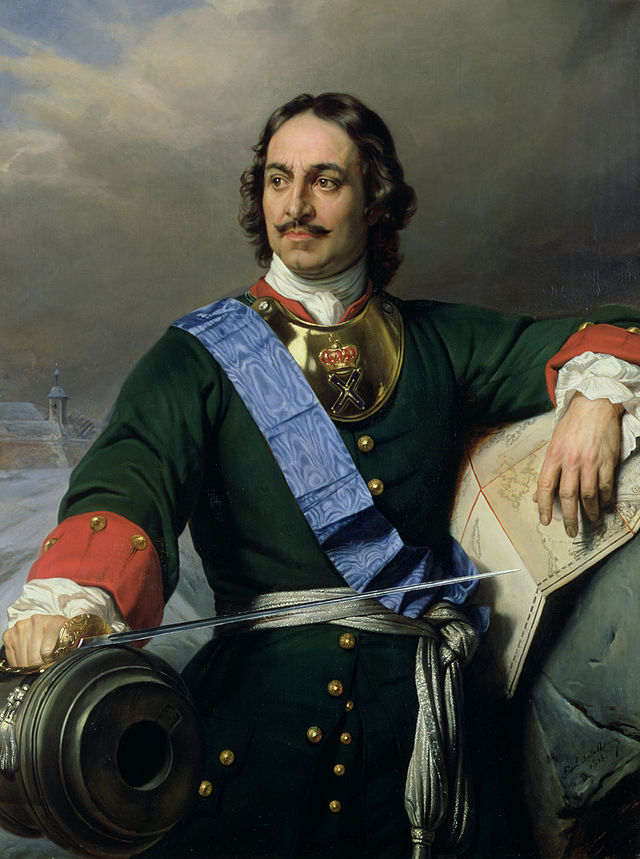 transformation from above
[Speaker Notes: 2.  in Russia, the state, not society, usually initiated change    
 a.  Peter the Great (r. 1689–1725) was an early example of “transformation from above”]
Russia: Industrialization/Revolution
b.  Catherine the Great (r. 1762–1796) also worked to     
           ____________ Russian culture and intellectual life
Europeanize
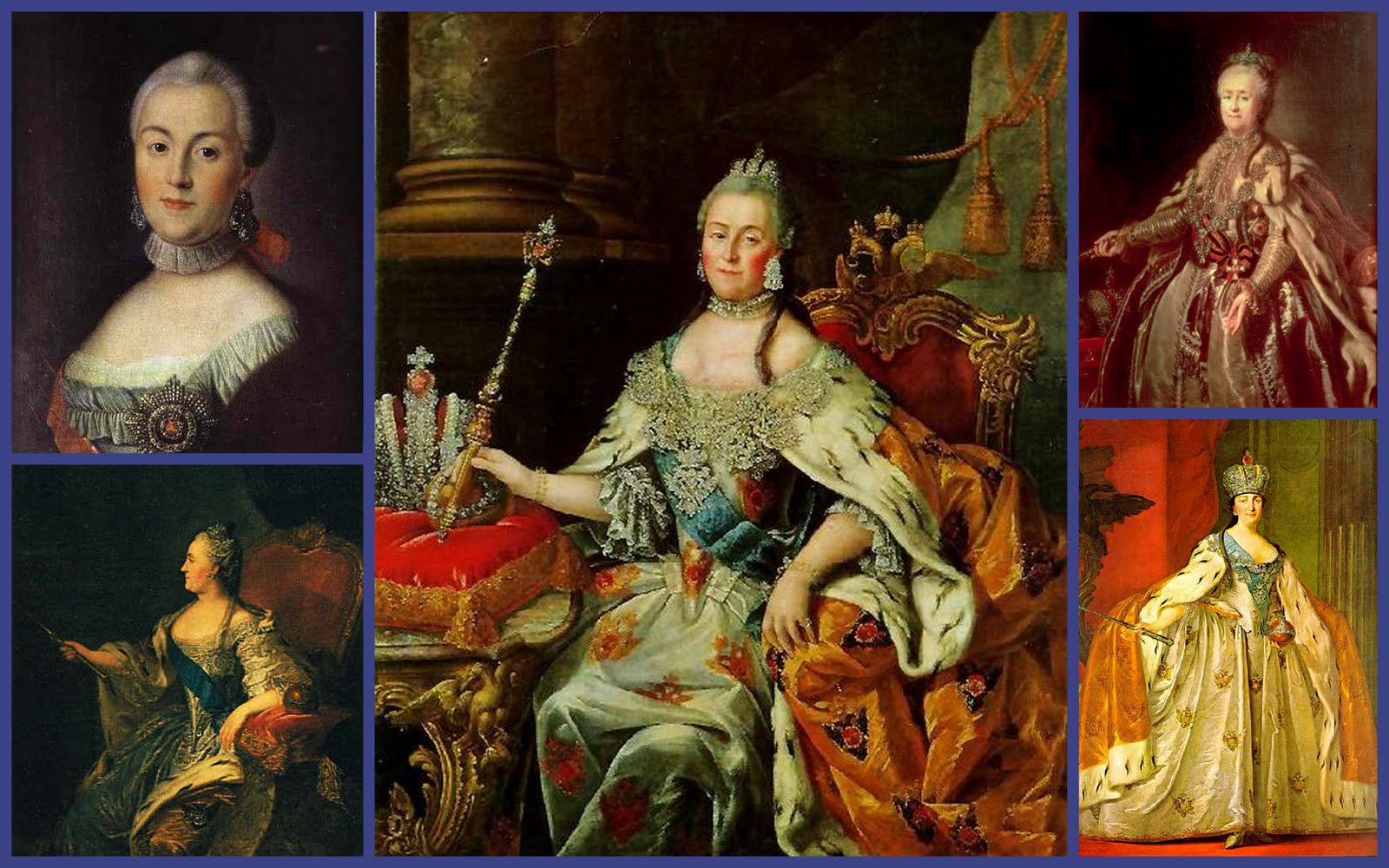 [Speaker Notes: b.  Catherine the Great (r. 1762–1796) also worked to Europeanize Russian culture and intellectual life]
Russia: Industrialization and Revolution
c. The state directed freeing of the serfs 
          in 1861     
  
    d. The state set out to improve Russia’s 
      economic and ________ __________
Industrial backwardness
[Speaker Notes: c.  the state directed freeing of the serfs in 1861     
d.  the state set out to improve Russia’s economic and industrial backwardness]
Russia: Industrialization and Revolution
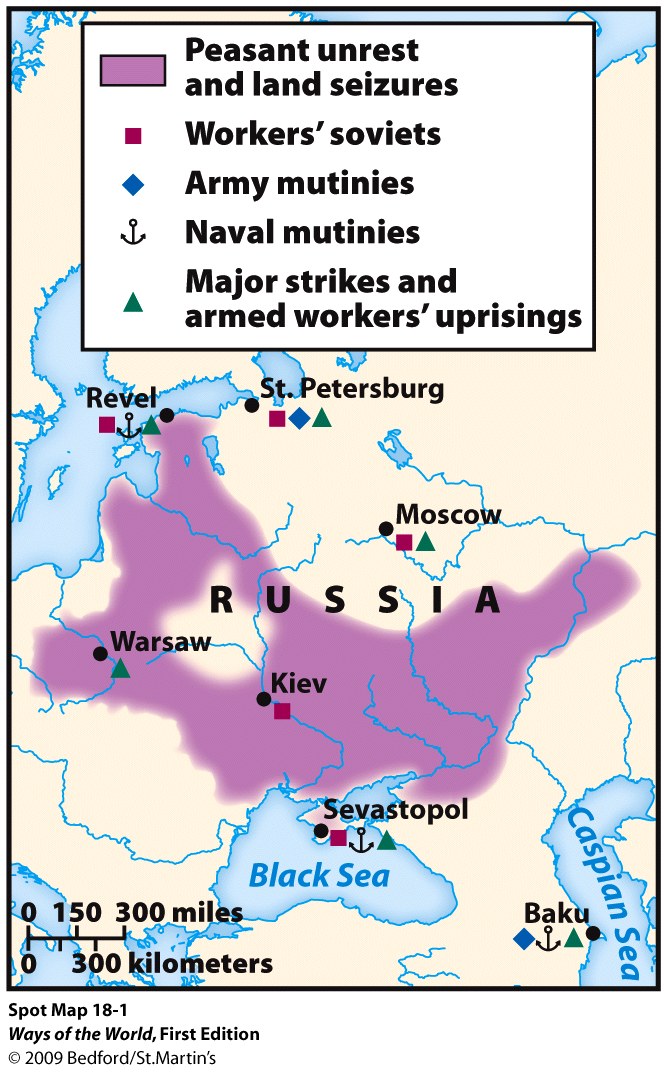 3. Russian Industrial Revolution was 
    launched by the 1890s     
     
   a. Focused on ________ and_______          
      ________      
     
   b. Substantial foreign 
       investment     
     
   c. Industry was concentrated in a 
       few major cities     
     
   d. Fewer but ________factories than 
       was typical in Western Europe
railroads
heavy
industry
larger
[Speaker Notes: 3.  Russian Industrial Revolution was launched by the 1890s     
  a.  focused on railroads and heavy industry      
  b. substantial foreign investment     
  c.  industry was concentrated in a few major cities     
  d. fewer but larger factories than was typical in Western Europe]
Russia: Industrialization and Revolution
4. Growing middle class disliked Russia’s deep 
     conservatism, sought a greater role in political life
    
     a. But they were dependent on the state for 
         contracts and jobs    
     
     b. Also relied on the state to suppress worker 
         radicalism
[Speaker Notes: 4. growing middle class disliked Russia’s deep conservatism, sought a greater role in political life    
     a. but they were dependent on the state for contracts and jobs    
     b. also relied on the state to suppress worker radicalism]
Russia: Industrialization and Revolution
5. Russian working class (only about 5 percent of the population) 
      rapidly radicalized    
       
     a. Harsh conditions    
      
     b. No legal outlet for grievances  
    
     c. Large-scale strikes  
   
  6.  Marxist socialism appealed to some educated Russians, 
       gave them hope for the future     
    
    a. Founded the Russian Social-Democratic Labor Party (1898)     
    
    b. Got involved in workers’ education, union organizing, and 
          revolutionary action
[Speaker Notes: 5. Russian working class (only about 5 percent of the population) rapidly radicalized    
   a.  harsh conditions    
   b.  no legal outlet for grievances  
   c.  large-scale strikes  
6.  Marxist socialism appealed to some educated Russians, gave them hope for the future     
    a. founded the Russian Social-Democratic Labor Party (1898)     
    b.  got involved in workers’ education, union organizing, and revolutionary action]
Russia: Industrialization and Revolution
7.  Major insurrection broke out in 1905, after defeat in     
          war by Japan     
    
        a.  In Moscow and St. Petersburg, workers went on strike, 
             created their own representative councils (“soviets”)    
    
        b.  Peasant uprisings, student demonstrations       
   
        c.  Non-Russian nationalities revolted       
   
        d.  Military mutiny       
   
        e.  Brutally suppressed, but forced the tsar’s regime to 
            make reforms
[Speaker Notes: 7.  Major insurrection broke out in 1905, after defeat in war by Japan     
  a.  in Moscow and St. Petersburg, workers went on strike, created their own representative councils (“soviets”)    
  b.  peasant uprisings, student demonstrations       
  c.  non-Russian nationalities revolted       
  d.  military mutiny       
  e.  brutally suppressed, but forced the tsar’s regime to make reforms]
Russia: Industrialization and Revolution
8. Limited political reforms failed to pacify the radicals or bring 
       stability      
  
     a. Growing belief that only a revolution would help      
   
     b. World War I provided the revolutionary moment   
  
  9.  Russian Revolution broke out in 1917       
  
     a. Brought the most radical of the socialist groups to 
        power—the Bolsheviks, led by Vladimir Ilyich Ulyanov (Lenin) `      
  
      b. Only in Russia did industrialization lead to violent social 
         revolution
[Speaker Notes: 8.  limited political reforms failed to pacify the radicals or bring stability      
  a.  growing belief that only a revolution would help      
  b.  World War I provided the revolutionary moment   
9.  Russian Revolution broke out in 1917       
   a.  brought the most radical of the socialist groups to power—the Bolsheviks, led by Vladimir Ilyich Ulyanov (Lenin) `      
   b.  only in Russia did industrialization lead to violent social revolution]
What were the differences between industrialization in the U.S. and that in Russia?
[Speaker Notes: Handout]
Comparison
Industrialization in both Russia and the United States
a. Occurred with greater state support than in Britain.

  b. Resulted in the emergence of powerful Marxist socialist movements.

  c. Failed to spark rapid urbanization.

  d. Took root at the same time as the emergence of more democratic governments.